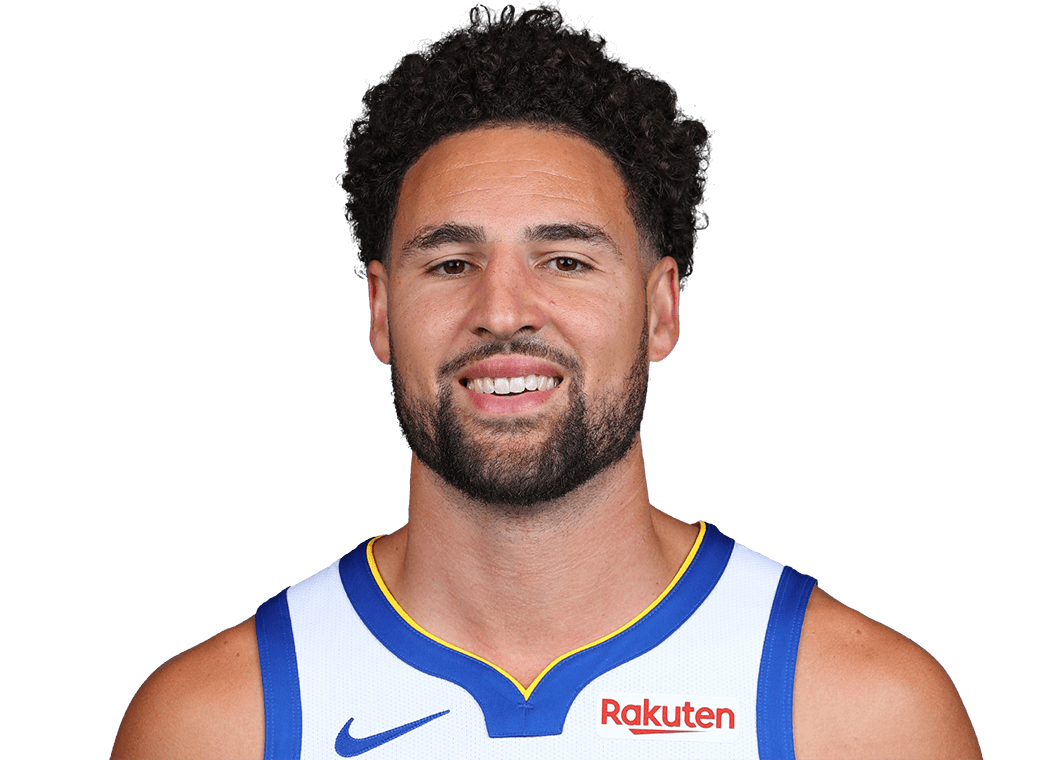 Central Limit Theorem: An NBA Demonstration
Francisco Martinez Iniguez
Image Source: nba.com
The Central Limit Theorem
Demonstration of the Central Limit Theorem working using a Monte Carlo approach to selecting values from 2 different probability distributions based on NBA players’ statistics
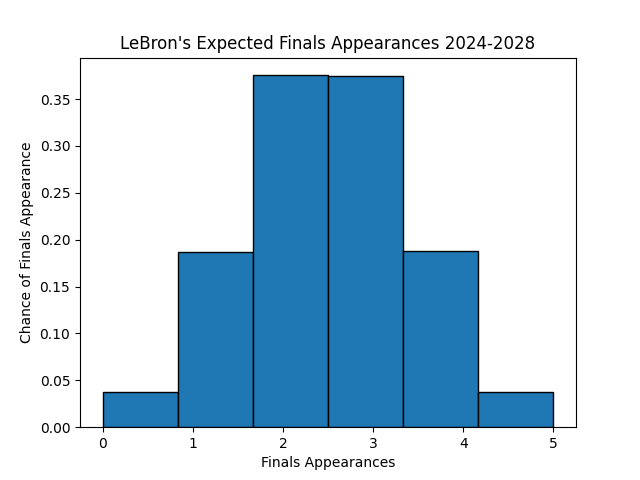 Source: statmuse.com
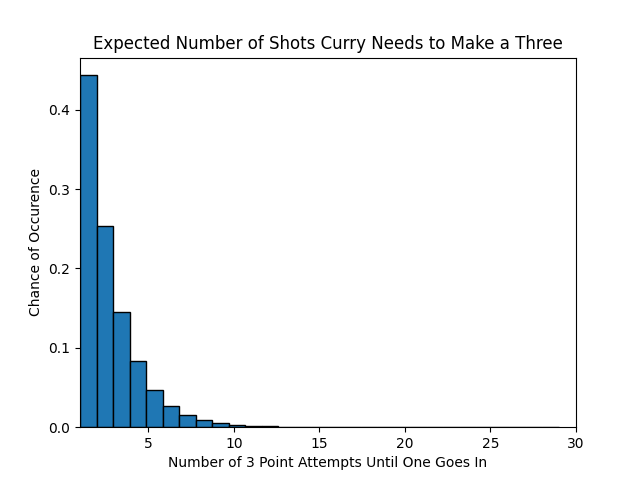 Source: statmuse.com
Usefulness of Central Limit Theorem
Allows complex distributions to be more easily analyzed in a manner that people more easily understand
Makes calculations behind that analysis much easier
NumPy and SciPy have heavy support for normal distributions
Case Study: Klay Thompson’s 2023-2024 season
Source: statmuse.com
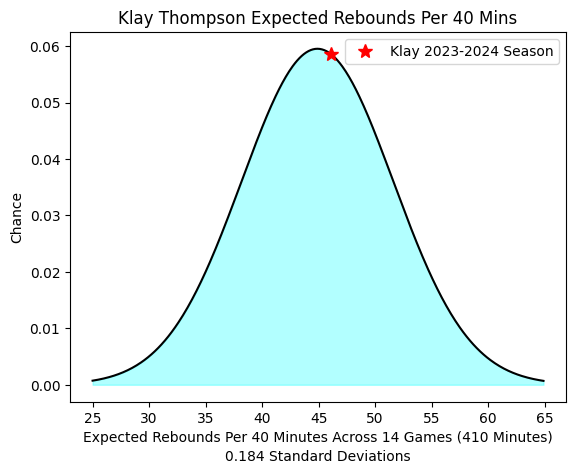 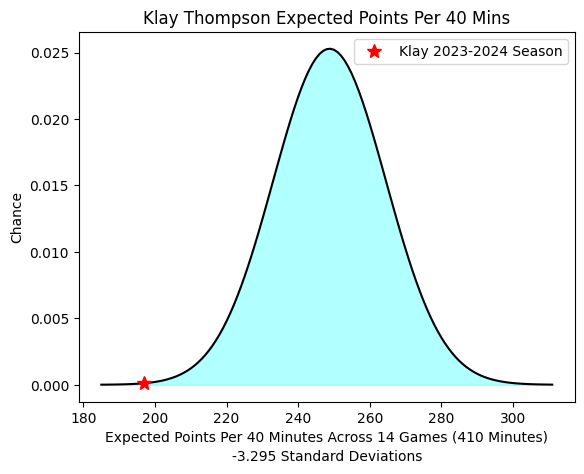 0.05% Chance of Being at this Level or Worse
57.3 % Chance of Being at this Level or Worse
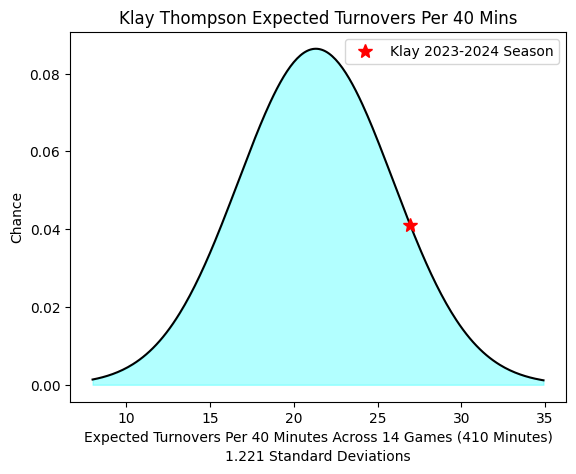 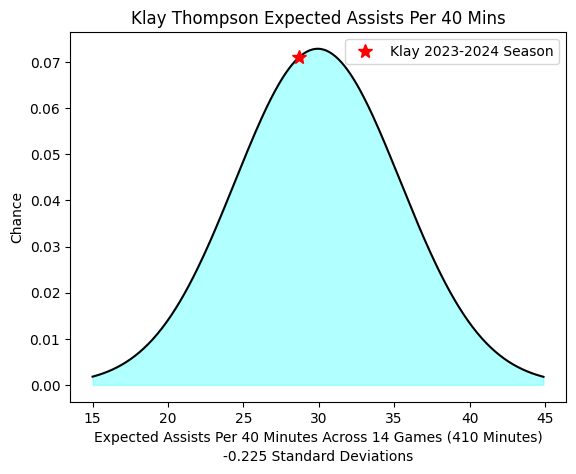 11.1% Chance of Being at this Level or Worse
41.1% Chance of Being at this Level or Worse
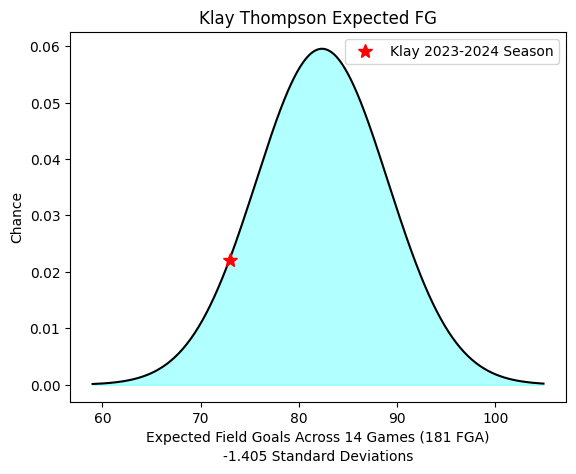 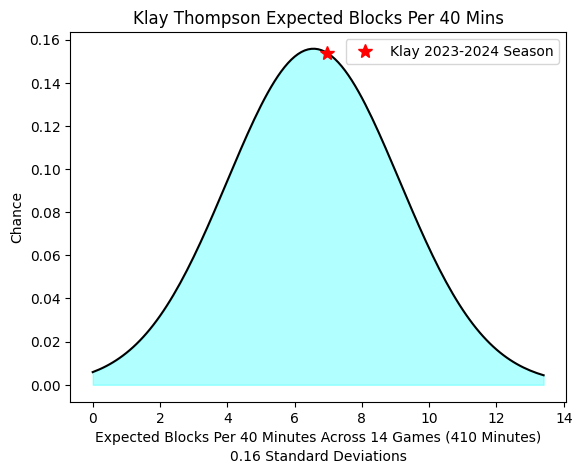 56.4% Chance of Being at this Level or Worse
8.0% Chance of Being at this Level or Worse